The Impact of Shared Book Reading 
on Young ELs' English Outcomes: 
A Meta-Analysis
Lisa Fitton, Autumn L. McIlraith, & Dr. Carla Wood
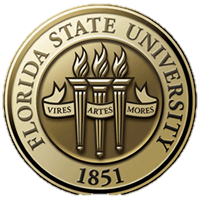 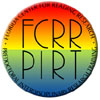 Background
English learners (ELs) are persistently over-represented among students who read at below-basic levels in the United States (Hemphill & Vanneman, 2011)
Early English vocabulary development is critical for young ELs, considering the importance of vocabulary for literacy acquisition (Gough & Tunmer, 1986) and in prediction of later academic outcomes (Kieffer, 2008) 
Shared book reading is often recommended as a strategy to build early language and literacy skills (Maynard, Pullen, & Coyne, 2010)
Limited understanding of which components of shared book reading are important to improving ELs’ language and literacy skills
Meta-analysis can assist in examining the mediators and moderators of interventions
Particularly helpful given the range of approaches to storybook reading with ELs
Objectives
To examine the overall impact of shared book reading on English learners’ English vocabulary skills
To identify key mediators and moderators of this intervention approach’s effectiveness
Method
Results
Literature Search & Identification of Studies:
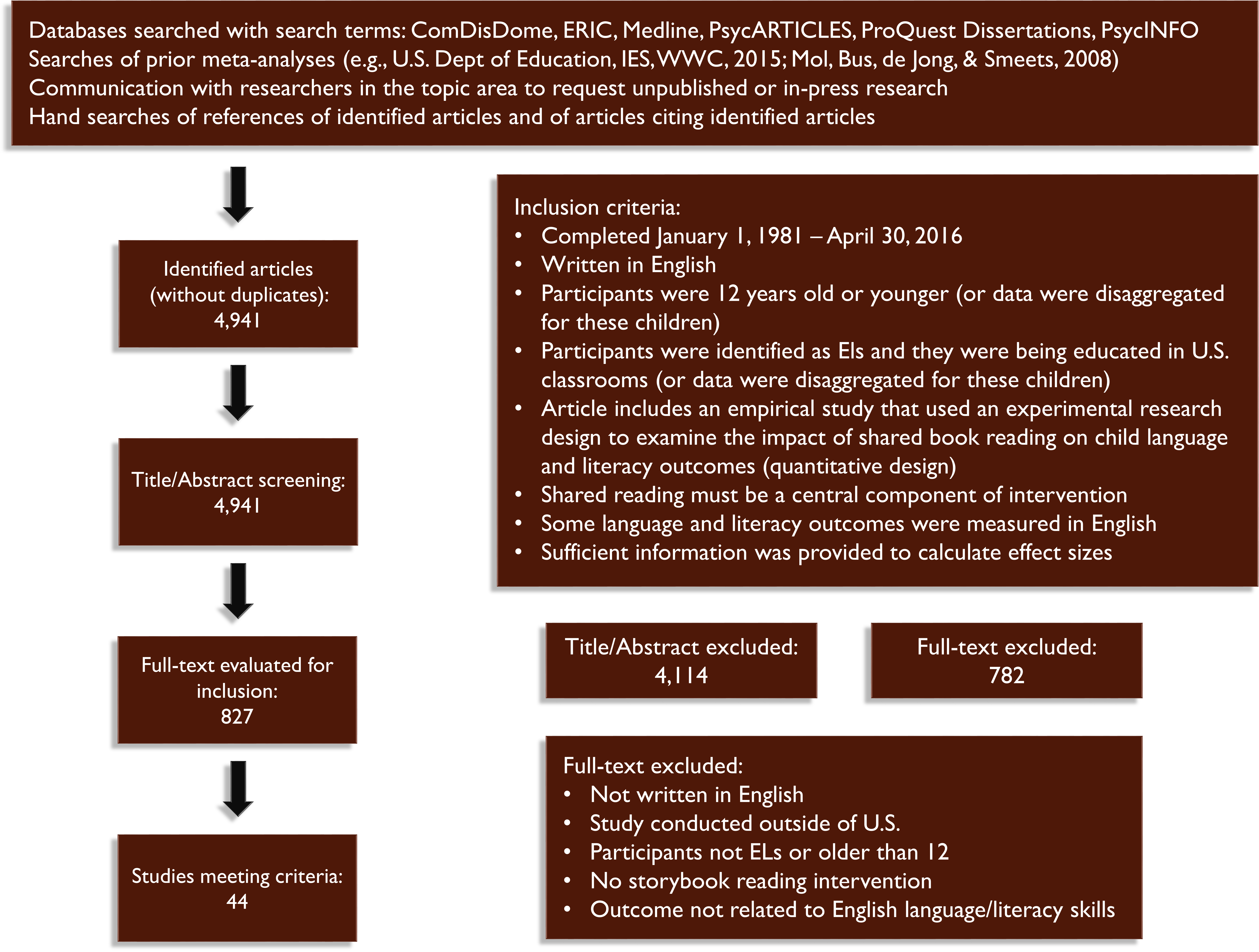 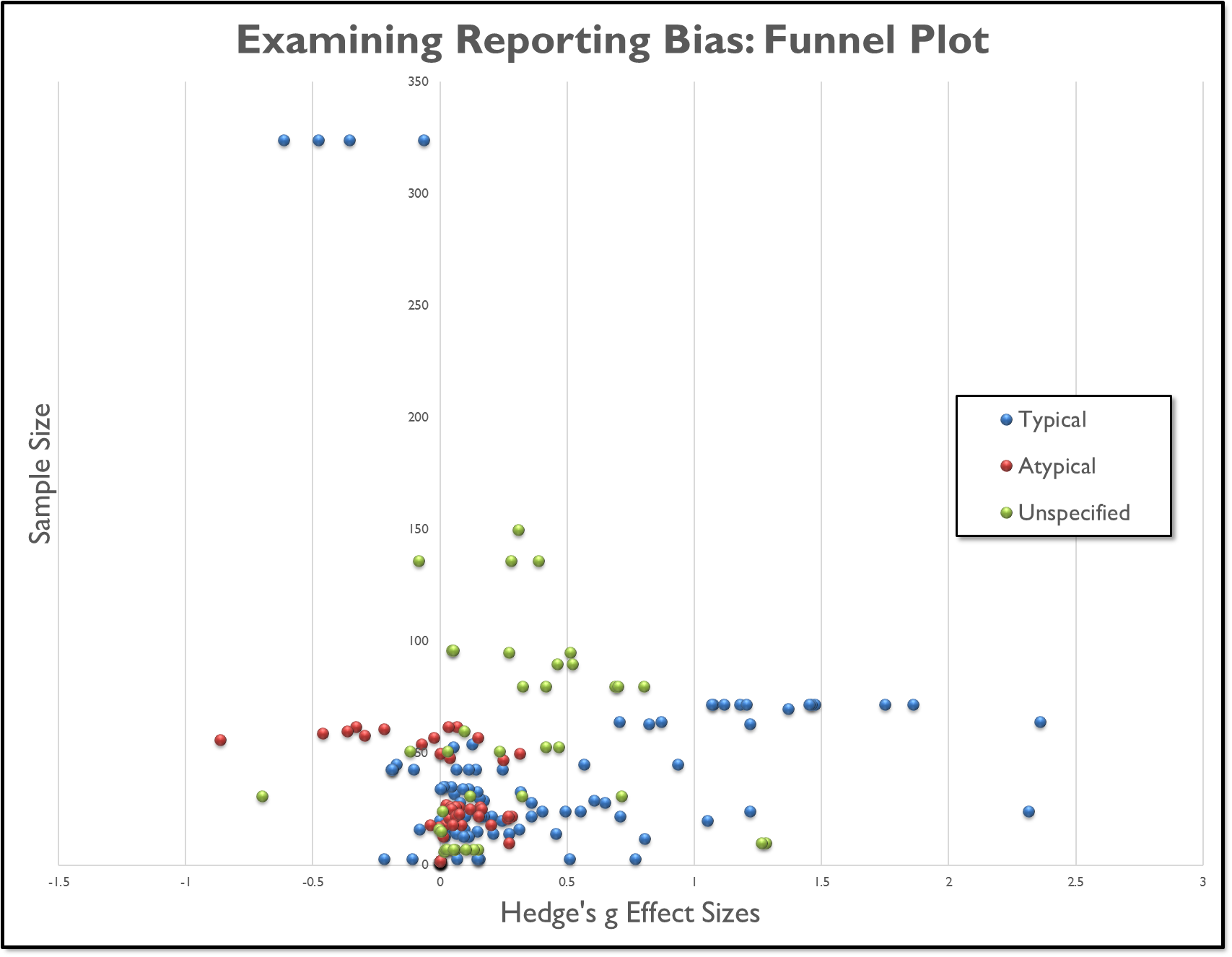 Studies Included
Total studies: 44       Total effect sizes: 169       Total participants: 11,811 


Effect Sizes obtained from:
References
Gough, P., & Tunmer, W. (1986). Decoding, reading, and reading disability. Remedial and Special Education, 7, 6-10. 
Hedges, L. V., Tipton, E., & Johnson, M. C. (2010). Robust variance estimation in meta-regression with dependent effect size estimates. Research Synthesis Methods, 1, 39-65. 
Hemphill, F. C., & Vanneman, A. (2011). Achievement gaps: How Hispanic and white students in public schools perform in mathematics and reading on the National Assessment of Educational Progress (NCES 2011 459). NCES, Institute of Edu. Science., U.S. Dept. of Edu. Washington, DC.
Kieffer, M. J. (2008). Catching up or falling behind? Initial English proficiency, concentrated poverty, and the reading growth of language minority learners in the United States. Journal of Educational Psychology, 100(4), 851-868.
Maynard, K. L., Pullen, P. C., & Coyne, M. D. (2010). Teaching vocabulary to first-grade students through repeated shared storybook reading: A comparison of rich and basic instruction to incidental exposure. Literacy, Research, and Instruction, 49, 209-242.
Florida State University  School of Communication Science and Disorders